1
Glaucoom en medicatie
Emiel Schepers, apotheker
8-3-2017
medicatie bij glaucoom
2
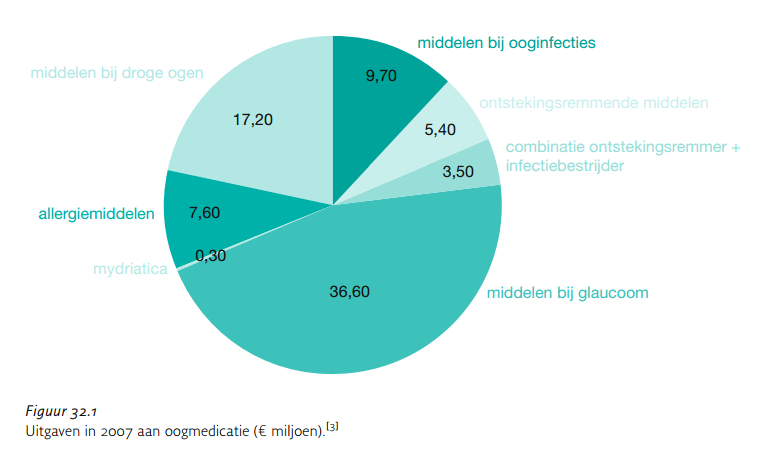 8-3-2017
De uitgaven aan glaucoommiddelen nemen bijna de helft van de totale uitgaven aan oogmedicatie voor rekening.
Bron: Stichting Farmaceutische Kengetallen
medicatie bij glaucoom
3
Schade door glaucoom kan NIET worden teruggedraaid!
		                     “Voorkomen is beter dan (niet te) genezen”

Doel:
Voorkomen dat de oogschade verergert
Voorkomen dat bij de patiënt beperkingen ontstaan

Methode: 
     verlagen van de oogboldruk door middel van
Productie kamerwater 
Afvoer van kamerwater 
8-3-2017
medicatie bij glaucoom
4
Keuze van medicatie is afhankelijk van:
Soort glaucoom
Hoogte van de oogdruk
Bijkomende oogheelkundige afwijkingen
Bijwerkingen op andere middelen

Hoofdgroepen:
β-blokkers
Parasympathicomimetica
Sympathicomimetica
Koolzuuranhydraseremmers
Prostaglandineagonisten
Combinaties van bovenstaande
8-3-2017
medicatie bij glaucoom
5
Beïnvloeding van de aanmaak van kamerwater
8-3-2017
medicatie bij glaucoom
6
Beïnvloeding afvoer van kamerwater
8-3-2017
medicatie bij glaucoom
7
Geneesmiddelen met dubbele werking en combinaties
8-3-2017
medicatie bij glaucoom
8
β-blokkers 	Productie kamerwater 
Hoe vaak druppelen?
De meeste producten 2 x daags  
Sommige alleen ‘s ochtends  Gebruiksvriendelijker (Timptol XE)
Niet voor de nacht ivm uitlokken nachtelijke hypotensie
Werking:
Afname oogdruk met 20-25%
Effect kan op termijn verminderen (gewenning) 
Bijwerkingen:
Lokaal: verminderde traanproductie
Systemisch:
Selectieve β-blokkers (betaxolol)  nauwelijks/geen
Niet-selectief  verergering Astma/COPD en hartfalen, 
     bradycardie, moeheid en impotentie
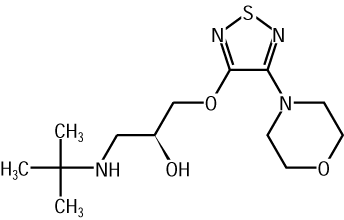 8-3-2017
timolol
medicatie bij glaucoom
9
Koolzuuranhydrase-remmers 	Productie kamerwater 
Hoe vaak toedienen?
Brinzolamide 2 x daags  
Dorzolamide  3 x daags (maar in combinatie volstaat 2 dd)
Acetazolamide 3 x daags tablet ORAAL innemen
Werking:
Afname oogdruk met 20%
Bijwerkingen:
Bittere smaak, wazig zien, hoofdpijn
Lokaal: 
Irritatie of allergische reactie
Systemisch alleen bij acetazolamide:
Moeheid, verwardheid, depressie, maagdarm stoornissen
Inductie metabole acidose
Hypo-kaliemie (verlaagde kalium-spiegel) door vochtverlies
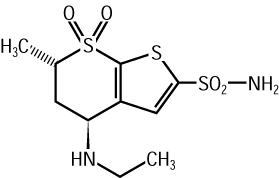 8-3-2017
dorzolamide
medicatie bij glaucoom
10
Prostaglandine-analogen 	Afvoer van kamerwater 
Hoe vaak toedienen?
1 x daags voor de nacht (frequenter toedienen vermindert het effect)
Werking:
Afname oogdruk met 30%!
Bijwerkingen:
Lokaal
Toename (ophoping) pigmentatie iris
Groei van wimpers
Irritatie en allergie
Hyperemie
Systemisch:
Weinig
8-3-2017
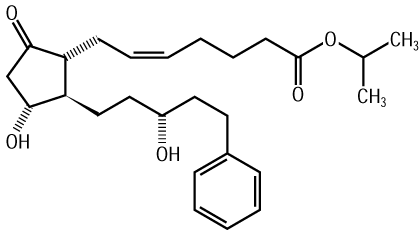 latanoprost
medicatie bij glaucoom
11
Parasympaticomimetica 	Afvoer van kamerwater 
Hoe vaak toedienen?
Door kortdurende werking druppels vaak toedienen (3-5 dd)
De pilocarpine-gel 1 x daags, het smelt langzaam en heeft daardoor “retard-”werking
Werking:
Afname oogdruk met 20-25%
Bijwerkingen:
Lokaal:
Miosis en Accommodatie-problemen 
        wazig zien + hoofdpijn
Systemisch :
Nauwelijks / niet

Door komst nieuwe middelen op achtergrond geraakt
8-3-2017
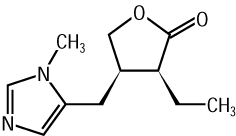 pilocarpine
medicatie bij glaucoom
12
Sympathicomimetica  	dubbele werking
Hoe vaak toedienen?
Apraclonidine 3 x daags (kortdurend! Max 1 maand)
Brimonidine 2 x daags
Werking:
Afname oogdruk met 20-25%
Bijwerkingen:
Lokale irritatie en allergie (relatief vaak)
Systemisch:
Hartkloppingen en tachycardie
Interacties:
mogen niet gecombineerd worden met MAO-remmers en tricyclische antidepressiva
8-3-2017
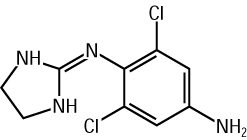 apraclonidine
Welk product heeft voorkeur
13
Eerste keus behandeling:start met effectieve monotherapie
 
Werkt het na een maand niet (goed genoeg)?  Andere geneesmiddel kiezen (monotherapie)

Nog niet voldoende drukdaling? Combinatiepreparaat

Bij combinatiepreparaat druk nog steeds te hoog? Operatie of laser ?

Let op therapietrouw (max 1 maand per flesje)
8-3-2017
Let op:
14
Tolerantie-effect:
Houd bij dit alles in het achterhoofd rekening met de mogelijkheid dat in een enkel geval tijdelijk de behandeling wordt gestaakt vanwege een optredend tolerantie-effect.

Systemische bijwerkingen voorkomen:
Alle oogdruppels kunnen lokale en systemische bijwerkingen geven.

Door tijdens en direct na het indruppelen de traanbuis 1 tot 3 minuten dicht te drukken, wordt voorkomen dat de oogdruppel afvloeit naar de neus- of keelholte. Hierdoor kan het optreden van systemische bijwerkingen worden verminderd.

Meerdere druppels druppelen? Altijd enkele minuten tussen de druppels graag!   
                                                                              (bij dorzolamide advies 10 min!)

Het dragen van contactlenzen wordt ontraden tijdens gebruik van oogdruppels.
           harde lenzen 15 minuten uit laten
           zachte lenzen 30 minuten uit laten  
           oogzalf?  8 uur geen lenzen dragen?
8-3-2017
Conservering
15
Oogdruppels worden aseptisch bereid en indien mogelijk gesteriliseerd

Na openen neemt de “steriliteit” af, dit is te voorkomen door:
Verpakken in “eenmalig gebruik verpakkingen”
Minims, Uni(t)dose, Monofree

Vloeistof te conserveren met conserveermiddelen
Benzalkoniumchloride (BAK)
Polyquad
Thiomersal
Chloorhexidine

Verpakken in COMOD en ABAK verpakkingen
8-3-2017
Wel en niet geconserveerd
16
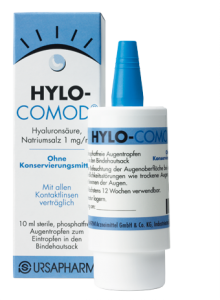 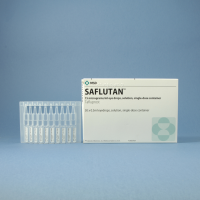 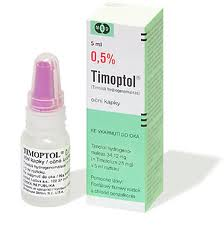 8-3-2017
Problemen door conservans
17
Conserveermiddelen werken vaak als detergent (vaatwasmiddel)  Schade aan celmembranen (= vet)

Benzalkoniumchloride:
hogere incidentie van schade aan endotheelcellen
Oedeem van epitheelcellen
Bulleuze keratopathie
Allergische reacties

Thiomersal:
veroorzaakt blepharoconjunctivitis
keratitis punctata bij contactlensdragers
Allergische reactie
8-3-2017
Wel of geen conservans?
18
O.b.v. kosten: geconserveerde druppels 1e keus

Bepaal eerst de belasting van het oog  Hoe veel druppels per dag ? Hoe lang worden druppels al gebruikt ?
Lage en kortdurende belasting  Geconserveerd
Hoge en/of lange belasting  Ongeconserveerd

Ontstaan er klachten bij geconserveerde druppels? Onderzoek waardoor het komt     Is het geneesmiddel de oorzaak of de conservering? Stap zonodig alsnog over op ongeconserveerd
8-3-2017
En bij glaucoom ?
19
Belasting: 
Meestal meerdere keren per dag
Levenslang (=langdurig)

Bekijk of het aantal druppels per dag kan worden gereduceerd door combinatiepreparaten
Onmogelijk  start met ongeconserveerd
Mogelijk  Probeer eerst geconserveerd
8-3-2017
20
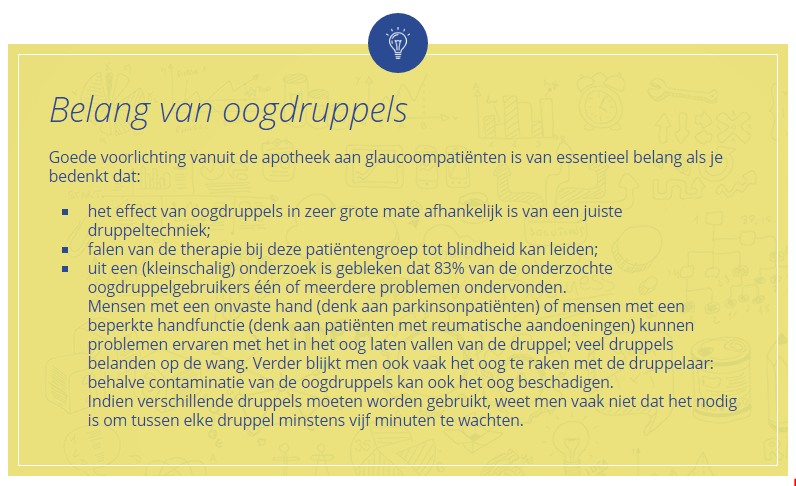 8-3-2017
Kijk voor meer info op  http://www.oogdruppelen.nl/
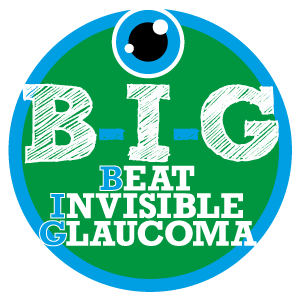 http://www.wgweek.net/
21
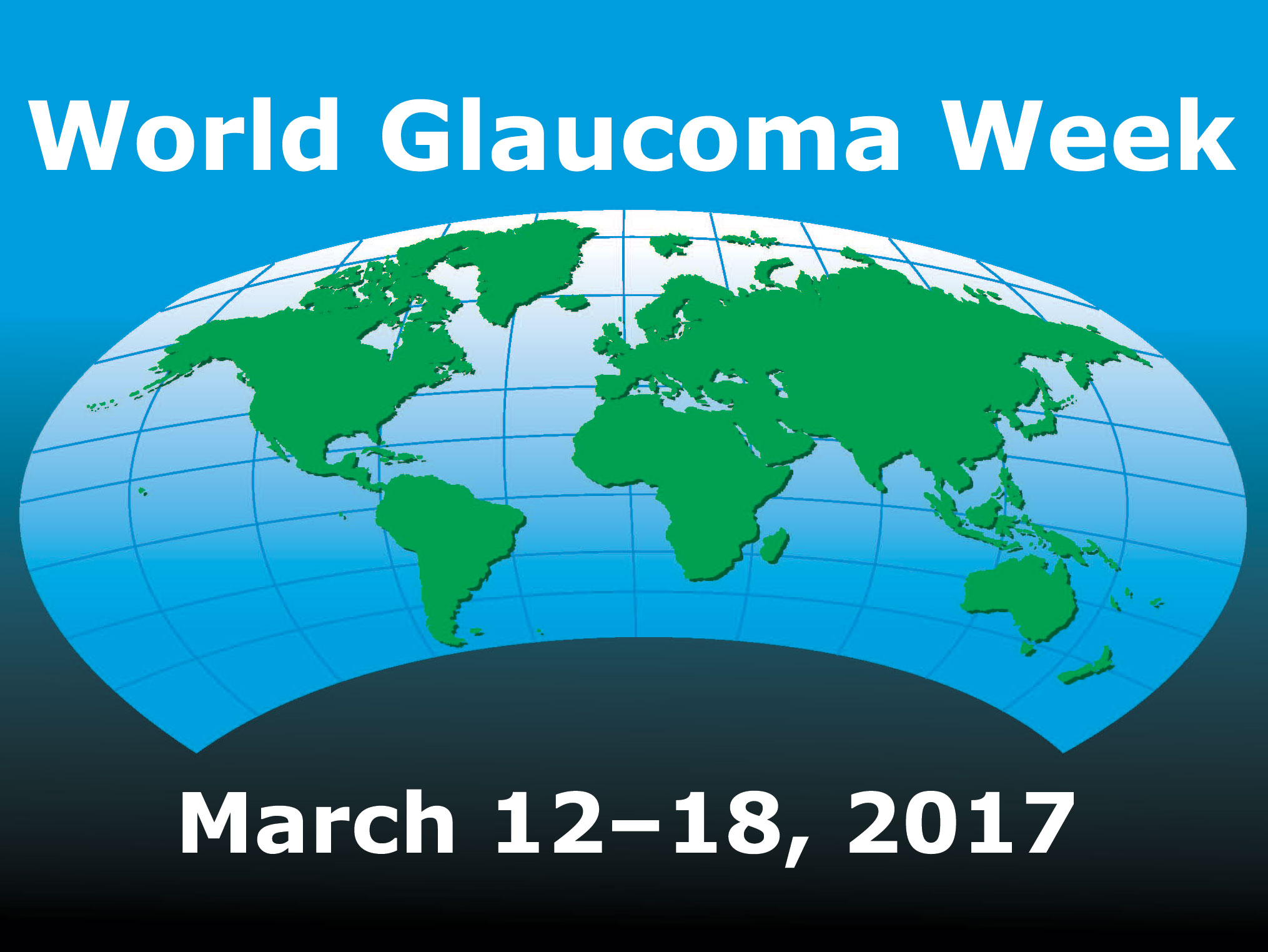 Derde week van maart 

Wereld Glaucoom Week
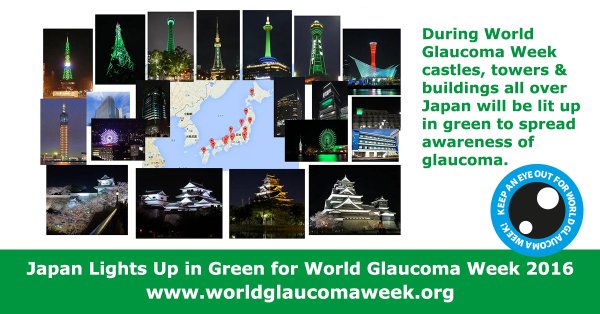 8-3-2017